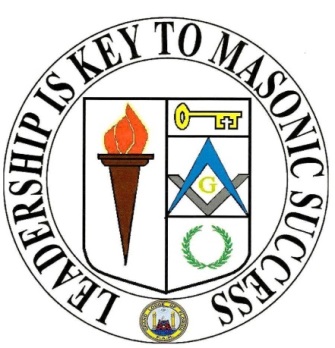 Entrenamiento de Liderazgo Masónico
SERVICIOS COMUNITARIOS
RECURSOS
Manual de Entrenamiento en Liderazgo Masónico 
Cuaderno del programa del Venerable Maestro (GL218)
SERVICIO A SU COMUNIDAD
Los Masones apoyan más formas de ayudar a las personas que cualquier otra organización privada, y donan más de $ 1.5 millones de dólares al día a obras caritativas. 
En los primeros días de la década de 1700 y principios de 1800, la caridad Masónica se limitaba en gran medida a los miembros, sus viudas y sus huérfanos. 
Los  Hogares de ancianos y huérfanos  se establecieron en toda América alrededor de finales del siglo 19 principios del siglo 20.
LOGIAS: PUNTO FOCAL DE UNA COMUNIDAD
Por toda la historia de la Florida, las Logias Masónicas han sido un punto focal en la comunidad. A menudo las Logias Masónicas también sirvieron como iglesias el domingo, oficinas de correos o  escuela durante los días de semana. 
Muchas Logias fueron utilizadas como lugares de votación el día de las elecciones. Funciones cívicas, tales como desfiles, celebraciones del 4 de julio y Días de los Fundadores fueron planeados en la Logia con la participación de sus miembros. 
Cualquiera que haya visto una necesidad de la comunidad - de pavimentación o iluminación de las calles para la planificación de un parque de la ciudad – incluyeron a los Masones desde el principio.
Hoy en día, la caridad Masónica va más allá de nuestra Fraternidad, y la gran mayoría de los dólares de caridad de la Masonería va a aquellos que no tienen conexión con la Masonería. Además, en la Florida, hay cientos de proyectos cívicos y comunitarios en los que los Masones están involucrados.  
El altruismo es la esencia de la Masonería. Se nos enseña que tenemos la obligación de ayudar, para hacer las cosas mejor para todos. Por lo tanto, es natural que la enseñanza deba encontrar expresión en Masones voluntarios que limpian las calles de la ciudad, o en calidad de ayudantes voluntarios en el aula. 
Es natural el encontrar a Masones participando un desayuno de panqueques para comprar uniformes para la banda de la escuela secundaria, o trabajar con pico y pala, martillo y clavos para crear un parque de la ciudad que sea accesible para los niños con discapacidades
ORGULLO
Como líderes de su Logia, ustedes tienen que tomar una decisión: ¿persigue usted actividades que crean orgullo y con ello aumenta la satisfacción y apoyo de los miembros, o seguimos en un camino de no involucrarnos y nos preguntamos donde nuestros miembros han ido?
La Masonería muere cuando se mantiene dentro de la Logia. Siempre ha sido una parte vital de la comunidad. Es nuestra tarea de buscar nuevas formas en que podemos beneficiar a nuestras comunidades. Una buena Logia requiere una buena, fuerte y humana comunidad, y una buena, fuerte y humana, comunidad, merece una buena Logia Masónica.
Las investigaciones realizadas por el Comité de Renovación Masónica de América del Norte encontraron que los hombres, que considerarían unirse a la Masonería, quieren participar en su comunidad.
¿POR QUÉ CONECTARSE CON SU COMUNIDAD?
Hay varias razones por las que su Logia debe estar conectada con su comunidad:
Los futuros miembros están en la comunidad y cuando la Logia está involucrada, ellos descubrirán lo que es la Masonería.
Los futuros miembros exigen que cualquier organización a la cual se unan deben de ser organizaciones activas en su comunidad.
La comunidad es la responsabilidad de todos, Masones incluidos.
La Logia es una organización perfecta para servir a la comunidad.
Sus miembros estarán orgullosos de su papel en la comunidad. Para que cualquier organización crezca, debe ser capaz de involucrar a todos sus miembros en alguna manera. Participación en la comunidad es una de las mejores maneras de hacerlo.
La participación de sus miembros en servicios comunitarios puede ser una poderosa fuerza unificadora para su Logia. Construye un equipo fuerte y comprometido a la Logia. Su imagen mejora en la comunidad, y se extiende en relaciones positivas entre los residentes a diferencia de cualquier cantidad de publicidad u otro esfuerzo pueda proporcionar.
Vamos a enfrentar los hechos; Tenemos los recursos que nos hacen un atractivo socio de la comunidad, nuestras Logias tienen la capacidad de ser importante para la comunidad, muchos Masones son jubilados y están disponibles para ayudar, y de los miembros jóvenes quieren participar.
CONSIDERACIONES DE PARTICIPACIÓN
Al considerar la participación de la Logia en la comunidad, tenga en cuenta lo siguiente:
PIENSE EN GRANDE! Revise la mejor oportunidad antes de decidirse por un proyecto. Considere la posibilidad de un problema en su comunidad que necesita una solución. Determine el papel que su Logia puede jugar.
Comience con algo pequeño. El éxito es más importante al comenzar la participación comunitaria. Esto construye una base para una mayor participación en los próximos años.
Nombre a un presidente de un comité o equipo para hacer frente al problema, que organizará la Logia para prestar el servicio.
Comunique su proyecto eficazmente a sus miembros para ganar su apoyo y participación. Informe a todos los Miembros. Usted puede interesar a los miembros que normalmente no asisten a las reuniones de su Logia. Asegúrese de que un hombre no lo destruya. Sea optimista en sus comunicaciones.
Haga a sus miembros voluntarios ganadores. Recuerde que sus miembros están haciendo esto porque usted les pidió. Asegúrese de que es divertido. Comprenda los esfuerzos de los voluntarios y cómo motivarlos.
ESCUELAS PÚBLICAS
No hay mejor o más importante manera para que una Logia Masónica se vuelva relevante que involucrarse con una escuela en su comunidad. El apoyo a la educación de los niños es una de las "cosas correctas" que el liderazgo puede hacer para mover la Logia más cerca de sus miembros, sus familias y la comunidad.
ALGUNAS RAZONES
Las escuelas estan perfectamente organizadas para aceptar asociaciones de voluntarios y tienen el personal para ayudar.
Las escuelas buscan alianzas para complementar el apoyo que reciben de fuentes gubernamentales tradicionales.
Si su Logia quiere ser conocida por hacer una diferencia, no hay mejor manera de hacerlo que a través de la participación con los niños.
Hay una conexión natural, a menudo geográfica, entre muchas logias y las escuelas.
ALGUNAS MÁS
Los padres reconocerán las contribuciones de los Masones que están involucrados en su escuela y esto puede estimular a que se unan.
Los medios de comunicación mucho más probablemente reconocerán las contribuciones de su Logia a la comunidad si usted apoya la educación pública y las escuelas locales.
La ayuda que las escuelas necesitan están  dentro de las capacidades de los miembros de una LogiaMasónica.  
Los estudiantes que se benefician de la participación de la Logia serán voces poderosas para ayudar a la Logia a alcanzar relevancia, reconocimiento y apoyo.
¿Qué es lo que podemos hacer?
Ofrezca un par de horas al mes para trabajar con los maestros en el aula para leerle a los niños, escucharlos en pequeños grupos y trabajar con ellos en misiones especiales.- 
Adoptar una escuela local y trabajar con la administración para identificar un solo esfuerzo anual para el cual la Logia sea responsable-
Reconocer la excelencia en el aprendizaje mediante la concesión de becas a estudiantes individuales identificados por un comité de la Logia y/o la escuela. – 
Done su tiempo para eventos u ocasiones identificadas por la escuela, tales como mantener la biblioteca abierta para la lectura o la alfabetización de adultos, embellecer los terrenos de la escuela, repintado el piso del gimnasio o  recaudar fondos para un evento significativo de la escuela.
SERVICIO FRATERNAL
Otras causas están cerca de los corazones de los Masones de la Florida
La caridad comienza en casa  
Mis Hermanos nosotros tenemos muchas grandes obras de caridad y programas que necesitan nuestra ayuda, dentro del cuerpo de la Masonería
SERVICIO FRATERNAL
Visite al Hogar Masónico 
Proyecto de la Primera Dama 
LYPMGC
MH- 100
Testamentos y regalos
Programa de Identificación de Niños
Hermanos y viudas
Organizaciones Masónicas Juveniles 
Escoja uno o dos o todas
ACTIVIDADES DE SERVICIOS
Aquí unos pocos, muchos más se encuentran en el Manual de MLT:
Niños / Familias
Adoptar una familia necesitada durante los días festivos y se le reúnen los alimentos y /o regalos.
Patrocinar un desayuno de panqueques con los Boys o Girl Scouts.
Voluntarios para entregar alimentos o juguetes durante las navidades.
Únase a un grupo local para ayudar con donaciones y distribución de juguetes para las navidades.
Montar una campaña para recolectar abrigos para los niños. Haga arreglos para lavarlos. 
Patrocinar un concurso de oratoria abierto a los jóvenes de la escuela secundaria.
ACTIVIDADES DE SERVICIOS, CONT.
Escuelas
Fiestas Navideñas para los niños. Forme una fiesta para todos los niños en su ciudad. Abra el edificio; consiga un Santa Claus, y tal vez algunos payasos del Shrine. De sacos de frutas y dulces. Un beneficio adicional - esto es divertido.
Patrocinar un evento deportivo en una escuela primaria.
Patrocinar un club ambiental u otro club en una escuela secundaria local.
Adopte una escuela primaria local y trabaje con el director para desarrollar formas de ayudar.
 Desarrollar con sus escuelas locales, un programa para reconocer los maestros que hacen un excelente trabajo con los niños
ACTIVIDADES DE SERVICIOS, CONT.
Comunidad
Patrocine o ayude en la celebración del 4 de Julio.
Proporcione suministros médicos para la unidad de EMT local.
Proporcionar fondos y mano de obra para renovar un estadio local.
Recaudar fondos para ayudar a la biblioteca pública.
Ayuda a un hospital local en un esfuerzo voluntario o la recaudación de fondos.
Patrocinar una campaña para la comida – contra el hambre - con una tienda local o negocio.
Visite a los ancianos en un asilo de ancianos. 
¡El límite es su imaginación!
CARIDAD
La caridad es una de las actividades más importantes de la Masonería. Nunca debemos olvidar que los pequeños actos de caridad no son tan pequeños para los que lo necesitan. 
Es bueno el participar en grandes proyectos, pero la ayuda a una viuda con las cuentas de calefacción o la compra de espejuelos para un niño también son importantes. 
Los pequeños actos de caridad son donde la Logia mejor funciona. Siempre hay una necesidad, en cada comunidad, para los pequeños actos de caridad.
 Busque la necesidad y luego demuestre a su Logia como atender esa necesidad, si se trata de dinero, trabajo manual, o material, o los tres.
DONDE
Tenemos 284 Logias en muchas comunidades en toda la Florida. Estamos a la vanguardia para ver donde la gente está sufriendo y si necesitan algún tipo de caridad. 
Nuestras Logias tienen la mayor oportunidad de servir a la humanidad a nivel local y personal. 
Debemos participar enérgicamente en nuestras comunidades y mostrar a nuestros vecinos que realmente somos lo que representamos.
AL VENERABLE MAESTRO
Cuando haya servido como Venerable Maestro de la Logia, se sentirá bien cuando mire atrás sabiendo que hizo una diferencia; sabiendo que usted hizo su Logia un poco más fuerte ; a sabiendas de que una actividad o proyecto que usted apoyó tuvo éxito; y sabiendo que ha influenciado al próximo Venerable Maestro a hacer algo parecido. 
Una idea interesante o proyecto por lo general conduce a otro. Pero haga algo. ¿Cuál es el punto de sentarse en una silla durante un año? 
En la Masonería se trata de dar. Usted podrá encontrar que la percepción del público de usted y su Logia en su comunidad mejorara, que las cosas emocionantes comienzan a suceder en su Logia, y que la Masonería alcance su potencial en nuestro estado, y por lo tanto nuestro mundo.
¿PREGUNTAS?
Pregunte Ahora